Allergic Rhinitis
Gregory Castelli, PharmD
Habib Rahman, PharmD

UPMC St. Margaret 
Family Medicine Residency Program
Objectives
Identify allergic rhinitis definition, risk factors, and associated conditions.
Develop non-pharmacologic strategies to deal with allergic rhinitis including allergen avoidance.
Choose treatment for allergic rhinitis accounting for patient preference, cost, and side effects.
Apply treatment and education strategies to a patient case scenario.
Final Jeopardy
Allergic Rhinitis
Intro/Epi
H/P
Treatment 1
Treatment 2
10
10
10
10
20
20
20
20
30
30
30
30
40
40
40
40
50
50
50
50
Intro/Epi 10 Point Question
What is allergic rhinitis?
“An immunoglobulin E (IgE)-mediated inflammatory response of the nasal mucous membranes after exposure to inhaled allergens”
(Wallace et al., 2008)
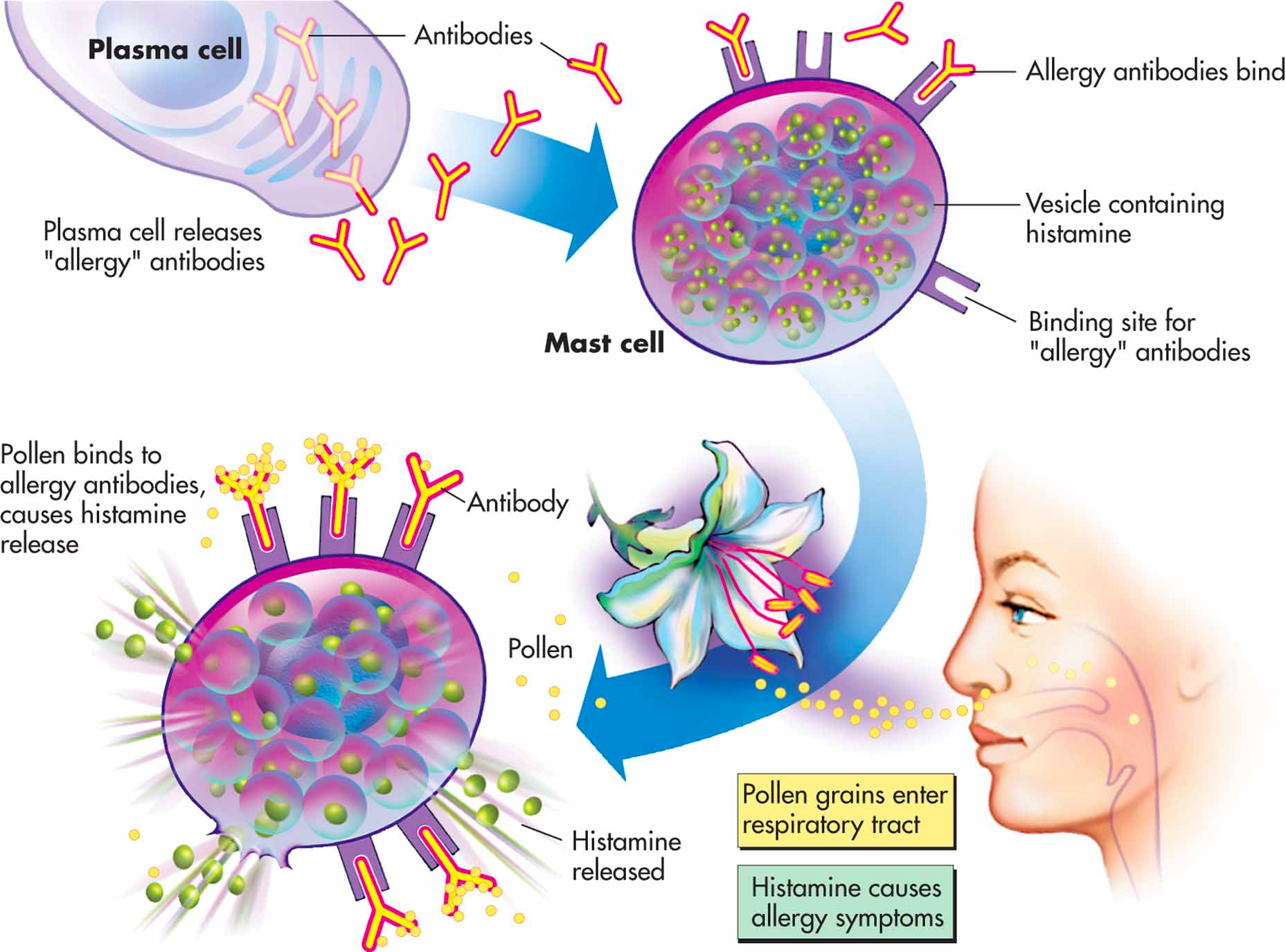 http://biology-forums.com/index.php?action=gallery;sa=view;id=9235
[Speaker Notes: Picture from: http://biology-forums.com/index.php?action=gallery;sa=view;id=9235]
Intro/Epi 20 Point Question
How is allergic rhinitis classified?
Seasonal, perennial, or episodic
- Or -
Intermittent, persistent, or episodic
Allergic Rhinitis Classification
Seasonal or intermittent
Example: allergy to certain pollens.
Limitation is that it is dependent on geographic location and its climate for seasonal classification.
Seasonal means related to aeroallergens that are only present a certain portion of the year.
Intermittent classification = <4 days per week or <4 weeks per year.
(Dykewicz et al., 2020)
Allergic Rhinitis Classification
Perennial or persistent 
Example: allergy to dust mites
Perennial means related to year-round aeroallergens
Persistent classification = >4 days per week or >4 weeks per year
Episodic  = unusual (for the particular patient) environmental exposures
Example: visiting a home with a cat
(Dykewicz et al., 2020)
[Speaker Notes: By this classification in tropical settings patients may have year-round symptoms because the season never changes so offending pollen is present for much of the year. Thus treatment based on whether symptoms are intermittent, persistent, or episodic.]
Intro/Epi 30 Point Question
How prevalent is allergic rhinitis in the US?
10%–30% of all adults and as many as 40% of children
Prevalence of Allergic Rhinitis
In the U.S.:
Affects nearly 1 in 6 Americans; 10-30% adults self-report AR
Most common chronic disease in children
Fifth most common chronic disease in the U.S. overall
Increasing worldwide
(Dykewicz et al., 2020)
Intro/Epi 40 Point Question
What are non-clinical, yet patient-oriented outcomes of allergic rhinitis?
Direct costs (doctor visits, medications), indirect costs (loss of productivity, missed work days)
Economic Impact of Allergic Rhinitis
$2 to $5 billion dollars in direct health expenditures annually 
23-33% report decrease in productivity when allergies were at their worst
Associated with increased in asthma-related hospitalizations and higher total annual medical costs
(Dykewicz et al., 2020)
[Speaker Notes: Direct costs = office visits, treatments, medications, etc. Indirect costs = missed days of work and school, etc.]
Economic Impact of Allergic Rhinitis
$2 to $4 billion in lost productivity annually
Accounts for more loss of productivity than any other illness. (23% of all lost productivity)
Study from Lamb et al., (2006) demonstrated average of 3.6 days absent per year due to allergic rhinitis in patients affected. (which was 55% of the patients in this study)
(Wallace et al., 2008)
[Speaker Notes: Direct costs = office visits, treatments, medications, etc. Indirect costs = missed days of work and school, etc.]
Intro/Epi 50 Point Question
How does allergic rhinitis negatively affect quality of life? (at least 1)
Sleep disturbances, headaches, cognitive impairment
Allergic Rhinitis Impact on Quality of Life
Sleep disturbance can lead to many of the impacts on quality of life.
Allergic rhinitis found to decrease quality of life overall but specifically contributes to:
Fatigue
Headache 
Decreased performance/cognitive impairment
(Dykewicz et al., 2020)
[Speaker Notes: Impact on overall functioning not often appreciated but can be significant (including irritability, decreased self-esteem particularly in younger patients)]
H/P 10 Point Question
What are two risk factors for allergic rhinitis?
Family history, high IgE level, higher socioeconomic class, positive allergy (skin prick) testing
Risk Factorsfor Allergic Rhinitis
Family history = allergic rhinitis, urticaria, or asthma
20-year birth cohort study (Garbenhenrich et al) demonstrated following predictive factors – 
Parental history as per above
Early allergic sensitization or eczema before age 3
Birthday in summer or autumn
Male sex
(Dykewicz et al., 2020)
[Speaker Notes: Summer or Autumn for study done in Germany, generally children born during respective country's allergy seasons are at higher risk. German study found higher IgE but not predictive (so maybe not true risk factor). Also, German study found no real link between SES and parental education level. Early allergic sensitization or eczema goes along with positive allergy testing as specifically positive skin prick testing.]
H/P 20 Point Question
What are at least three symptoms suggestive of allergic rhinitis?
Exposure-associated or episodic rhinitis symptoms
Rhinitis Symptoms
Nose, eye, or mouth itching
Nasal congestion
Clear rhinorrhea
Sneezing
Post-nasal drip
Symptoms suggestive of other conditions
Epistaxis, unilateral rhinorrhea or nasal blockage, anosmia, or severe headache
(Dykewicz et al., 2020)
[Speaker Notes: Symptoms in children particularly can also be fatigue or cough]
Allergic Rhinitis History
Timing of symptoms important.
Duration longer than expected with URI.
Occur during certain time of year or in certain location.
Occur when around certain animals or plants.
Perennial allergic rhinitis can be harder to pick up initially given related to an aeroallergen that is always present.
Can inquire if symptoms less after changing air filter or with using air purifier.
(Dykewicz et al., 2020)
[Speaker Notes: Symptoms in children particularly can also be fatigue or cough]
H/P 30 Point Question
What other aspects of history are important beyond symptoms and timing? (name 2)
Family history, medications, co-existing conditions, occupational exposure, environmental history
Allergic RhinitisExpanded History
Family history as already mentioned is important due to increased risk if parent with allergic rhinitis, urticaria, or asthma.
Medications can impact patient’s symptoms (side effects that mimic rhinitis, effect that reduces allergic symptoms, etc.)
Co-existing conditions, including:  
Asthma (and age of onset)
Eczema (and age of onset)
(Dykewicz et al., 2020)
[Speaker Notes: Asthma coexistent with allergic rhinitis impacts modifiable risk factors and treatment options. Eczema before age 3 already listed as risk factor for allergic rhinitis. Can go more in depth with occupational exposure and environmental history but these are just examples. Can expand based on what patient shares.]
Allergic RhinitisExpanded History
Occupational exposure
Chemicals 
Dust
Animals
Environmental history
When moved to current location
Where lived prior
Pets (now and prior)
Locations that regularly visit(and animals/plants there)
(Dykewicz et al., 2020)
H/P 40 Point Question
What are four physical exam findings associated with allergic rhinitis?
List on following slides.
Allergic RhinitisPhysical Exam Findings
General
Mouth breathing
Eyes
Watery eyes
Redness and/or swelling of conjunctiva
“Allergic shiners”–venous stasis below lower eyelids
Dennie-Morgan lines–extra folds or lines below the eyes
(Dykewicz et al., 2020)
Allergic Rhinitis Physical Exam Findings
Nose
Transverse external crease
Nasal turbinate hypertrophy
Nasal turbinate pallor or erythema
Clear nasal discharge
Oropharynx
Halitosis
Dental malocclusion or high arched palate(due to mouth breathing)
Tonsillar hypertrophy
Oropharyngeal cobblestoning 
Posterior pharyngeal postnasal drainage
(Dykewicz et al., 2020)
[Speaker Notes: Be sure to examine ears for signs of otitis, nose for nasal polyps, or suggestions of other causes (excoriation, prominent vessels, ulcers, perforation). Also check skin for signs of eczema.]
H/P 50 Point Question
Two Part Question (must get both correct)
What is one reason specific IgE testing may be useful for diagnosis?
What is one reason specific IgE testing not be warranted?
Support symptom diagnosis or allow target of specific allergen.
Cost, access, and cheap treatment options.
[Speaker Notes: Correct answer if they are able to provide single justification for why said yes or no.]
Allergic Rhinitis IgE Testing
Helpful because:
Can support that rhinitis symptoms are allergy-based versus other types of rhinitis (as affects treatment).
Can confirm suspected causes of patient’s symptoms. 
Can help determine specific sensitivities to allow allergen avoidance or guide allergen immunotherapy (allergy shots).
(Dykewicz et al., 2020)
Allergic Rhinitis IgE Testing
Not helpful because:
Empiric treatment should be attempted first.
Best done by skin prick testing, which is not usually accessible in primary care offices.
Needs to be guided by thorough history and knowledge of environment to guide which allergens are tested.
Treatment 110 Point Question
What is the most effective class of medications for treating allergic rhinitis?
Intranasal Corticosteroids
[Speaker Notes: Review product slide, note which products are OTC, number of sprays needed and frequency of use. Stress that all of these products should be used in each nostril.]
Intranasal Corticosteroids
Relieve sneezing, rhinorrhea, pruritus, and nasal congestion.
Reduce inflammation, suppress neutrophils, cause mild vasoconstriction.
Available in generic formulations and over-the-counter options.
(Dykewicz et al., 2020)
Common Products and Doses
All should be used in EACH nostril.
Lexicomp Online. Copyright© 1978-2022 Lexicomp, Inc. All Rights Reserved.
[Speaker Notes: Review product slide, note which products are OTC, number of sprays needed and frequency of use. Stress that all of these products should be used in each nostril.]
Intranasal Corticosteroids:2017 Update
For initial treatment, routinely prescribe intranasal corticosteroids as monotherapy.
For the treatment of moderate to severe allergic rhinitis, the clinician may recommend the combination of intranasal corticosteroids and intranasal antihistamines for initial treatment.
(Wallace et al., 2017)
Treatment 120 Point Question
How long does it take for a peak response to occur for intranasal corticosteroids in most patients?
2 weeks
[Speaker Notes: While these products can start working after one use, the max benefit can take a couple weeks. Antihistamines offer an advantage here because they can start working after one dose. However, intranasal products are the most effective agents per the guidelines.]
Onset of Effect
Intranasal corticosteroids will start working in 3–12 hours.
However, maximum effect is realized over 2 weeks.
As needed regimens can also control seasonal allergies but may not be as effective as continual use.
(Wallace et al., 2008; Wells et al., 2015)
[Speaker Notes: While these products can start working after one use, the max benefit can take a couple weeks. Antihistamines offer an advantage here because they can start working after one dose. However, intranasal products are the most effective agents per the guidelines.]
Treatment 130 Point Question
What are three common side effects of intranasal corticosteroids?
Sneezing, stinging, headache, epistaxis, rare infections with Candida albicans
[Speaker Notes: Team only needs to have three. Important to note that these side effects are common. Systemic absorption is minimal does not cause any effects.]
Intranasal CorticosteroidSide Effects
When recommended doses are used, the below systemic effects have not been seen:
Childhood growth suppression
Cataracts
Glaucoma
Hypothalamic-pituitary-adrenal (HPA) axis
(Wallace et al., 2008; Wells et al., 2015)
Treatment 140 Point Question
What are two educational points to give to patients about how to use an intranasal corticosteroid device?
Shake bottle, prime device, blow nose prior to use, close one nostril, aim 45° angle
Proper Technique Video
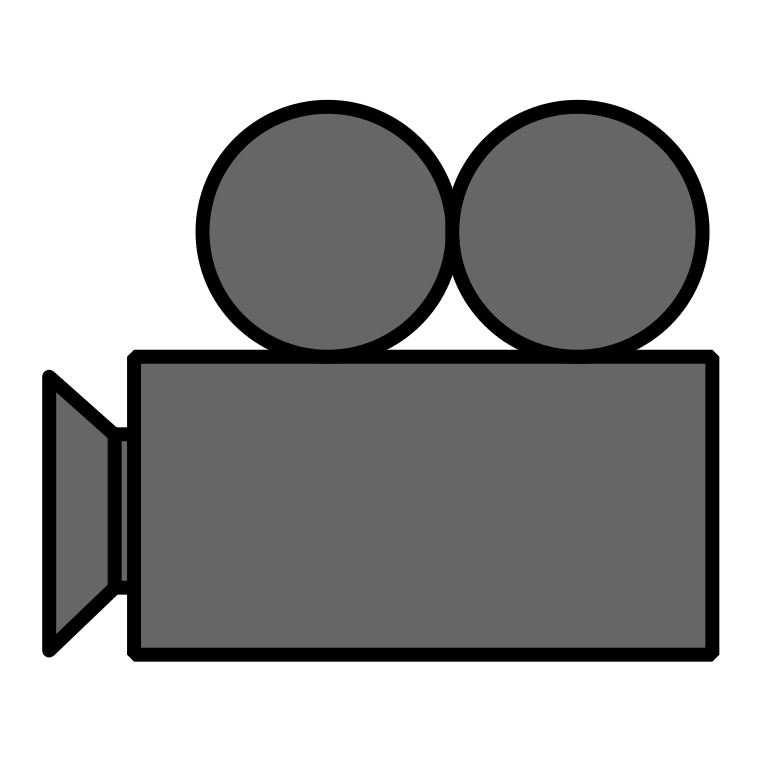 [Speaker Notes: Please show video.  If embedded video does not play, click on camera to open video in web browser.
http://youtu.be/oEzEvbBRwHo]
Treatment 150 Point Question
What is the youngest age intranasal corticosteroids are indicated?
2 years old
Depends on which 
product you choose
Pediatric Considerations
Lexicomp Online. Copyright© 1978-2022 Lexicomp, Inc. All Rights Reserved.
[Speaker Notes: Important to note that neither of the OTC products (Nasacort and Flonase) can be used at 2. Flonase can be prescribed at age of 4.]
Treatment 210 Point Question
Name the second-generation antihistamines (five total).
Loratadine (Claritin®, Allovert®) Desloratadine (Clarinex®) Fexofenadine (Allegra®)Cetirizine (Zyrtec®)Levocetirizine (Xyzal®)
Oral Antihistamines
(Sur et al., 2010; Wells et al., 2015)
[Speaker Notes: Review the differences between pediatric and adult doses. Note that not all can be used safely in pediatric patients and that desloratadine can be used earliest in life.]
Oral Antihistamines
Histamine receptor antagonists.
Anticholinergic effect may also aid in mechanism of action.
Caution in select patients.
Second generation are peripherally selective.
Can still be sedating.
(Sur et al., 2010; Wells et al., 2015)
Treatment 220 Point Question
How do medications like montelukast (Singulair®) work?
Selective leukotriene receptor antagonist
Selective Leukotriene Receptor Antagonist
Montelukast only LTRA indicated for allergies
Can be used as young as 6 months for rhinitis
Considered third line option
Behind intranasal steroids and antihistamines
(Merck, 2012)
[Speaker Notes: Should not routinely be thought of first line. May be beneficial in someone with asthma. There are different formulations depending on pediatric age.]
Montelukast
Children dosing:
Children 6 months to <2 years:4 mg (oral granules) once daily
Children ≥2 to <6 years: 4 mg (chewable tablet or oral granules) once daily
Children ≥6 years and adolescents <15 years: 5 mg (chewable tablet) once daily
Adolescents ≥15 years: 10 mg once daily
(Merck, 2012)
[Speaker Notes: Should not routinely be thought of first line. May be beneficial in someone with asthma. There are different formulations depending on pediatric age.]
Treatment 230 Point Question
Two-part question (must get both right)
Which has the most sedation potential? 
Cetirizine, Chlorpheniramine, Diphenhydramine
Which has the most anticholinergic potential?
Cetirizine, Chlorpheniramine, Diphenhydramine
Diphenhydramine
Diphenhydramine
Antihistamines
Nonselective or first generation
Tend to be more sedating
Due to lipid solubility allow BBB passage
Tend to have more anticholinergic properties
Generally not used for allergic rhinitis due to side effect profile
( Wells et al., 2015)
[Speaker Notes: First generation products tend to have much more antihistamine/anticholinergic properties. Chlorpheniramine is a first generation product that has fewer of these than others. In general, second generation products are preferred for management of allergic rhinitis over first generation.]
Antihistamines
( Wells et al., 2015)
[Speaker Notes: First generation products tend to have much more antihistamine/anticholinergic properties. Chlorpheniramine is a first generation product that has fewer of these than others. In general, second generation products are preferred for management of allergic rhinitis over first generation.]
Treatment 240 Point Question
Which product(s) has monthly purchase quantity restrictions?
Phenylephrine
Pseudoephedrine
Both
B. Pseudoephedrine
Oral Decongestants
Slower onset of action than topical
Doses up to 180 mg should not affect blood pressure and heart rate
Avoid in patients with hypertension
Can cause CNS stimulation
Many combination products with antihistamines
Provides dual mechanisms
(Sur et al., 2010; Wells et al., 2015)
[Speaker Notes: Dual products helpful. Not absolute contraindication for some with hypertension but is at goal. Use in these patients should be strongly debated however. Coricidin products are marketed as decongestants for patients with hypertension. These products usually contain a first generation antihistamine. Use Coricidin products in caution in our elderly patients.]
Topical Decongestants
(Wallace et al., 2008; Wells et al., 2015)
Topical Decongestants
Stimulates adrenergic receptors in nasal mucosa to produce vasoconstriction.
Should not be used longer than 3 days.
Rhinitis medicamentosa
Not seen with oral agents
Caution also in:
Cardiovascular disease
Hyperthyroidism
(Sur et al., 2010; Wells et al., 2015)
[Speaker Notes: The 3 day limit is an important patient education piece.]
Treatment 250 Point Question
What is an example of an intranasal antihistamine?
Azelastine
(1-2 sprays once or twice daily)
[Speaker Notes: The 3 day limit is an important patient education piece.]
Azelastine
Inhibits histamine at H1 sites, decreasing allergic response
Onset of action 15-30 minutes and lasts for 12 hours
Faster onset than oral antihistamines (1-3 hrs)
May cause bitter taste
Similar side effect profile to oral antihistamines
(Dykewicz et al., 2020)
Azelastine
Recommended as a first line option:
Seasonal allergic rhinitis
Non-allergic rhinitis
Intermittent allergic rhinitis

Intranasal corticosteroids still preferred in persistent rhinitis and also for moderate/severe symptoms
(Dykewicz et al., 2020)
Final Jeopardy:Patient Case
Write down how much you would like to wager.
Final Jeopardy Question
MC is a 5-year-old female who presents for evaluation. PMH of eczema. Few month history of itchy eyes, runny nose, sneezing, and headaches. It is spring, although she has never had seasonal allergies. Her family adopted a kitten around the same time her symptoms started. The family admits that the kitten sleeps in MC’s room. Her mom was diagnosed with allergic rhinitis when she was younger. For her symptoms, MC has been taking cetirizine 5 mg every evening for 2 months and topical phenylephrine for 1 week.
Questions
?